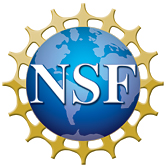 NSF Update
Denise Caldwell, DD, PHY
Budget News – No news on budget for FY 2015
FY 2015 Competition is underway; proposals are under review
MPSAC Subcommittee on NSF Response to P5 is very active;
	Expect report on time at end of January 2015
Committee of Visitors for Physics Division meets 4-6 February 2015
HEPAP 8 December 2014